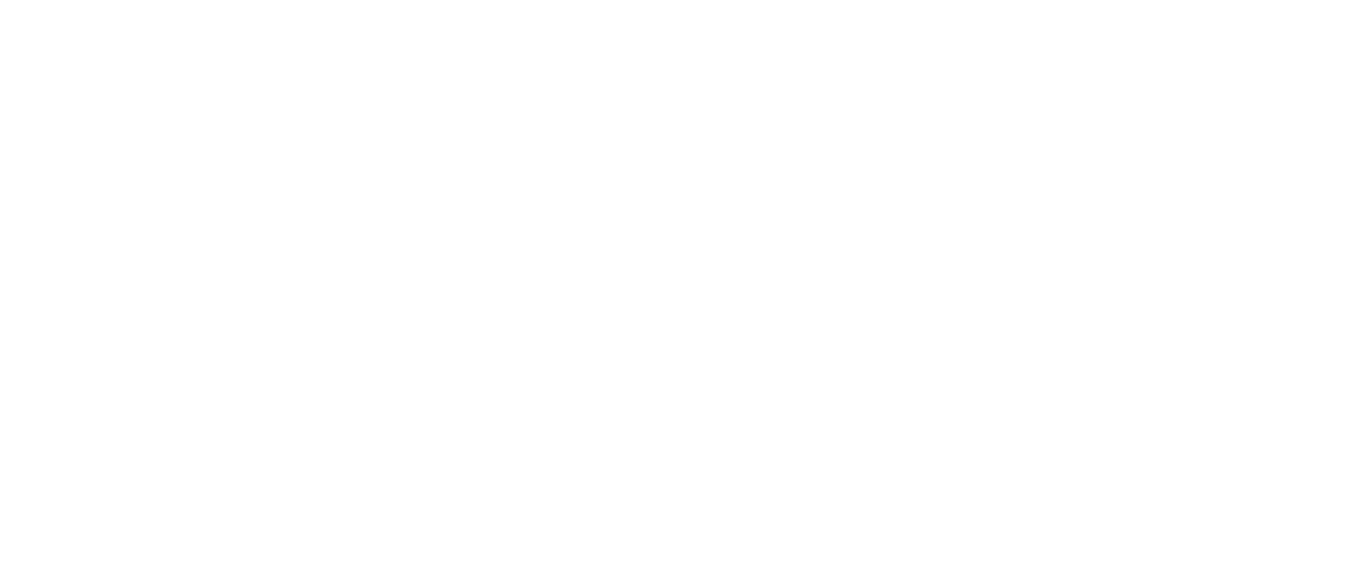 Society of Women Engineers
Membership Benefits
membership.swe.org
Collegiate to Career (C2C) Membership
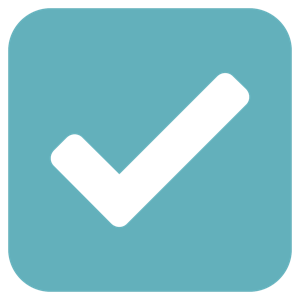 Ease the transition from college to career.
One-time $50 payment
SWE Membership for entire collegiate career + first year of professional career
C2C Membership is beneficial for collegiate members with two or more years of schooling left.
Already a C2C member?
Make sure your education information is always current in your SWE membership profile! This membership relies on the graduation date listed in your profile - it must be in the future for the C2C membership to remain active.
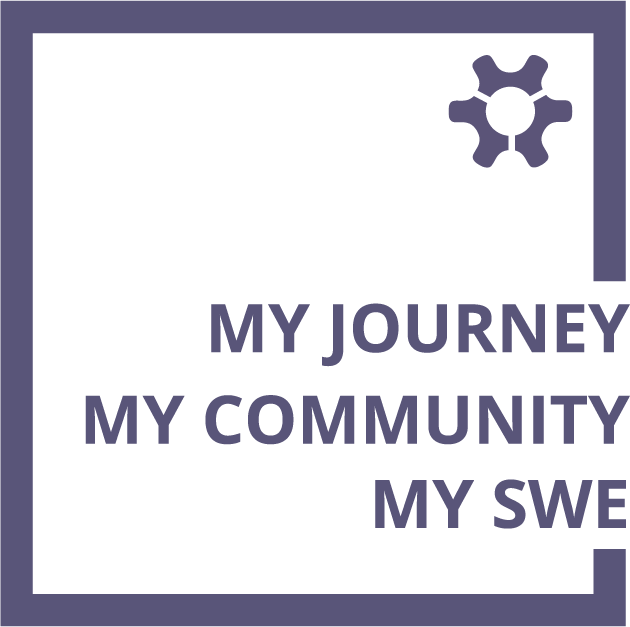 A Global Community
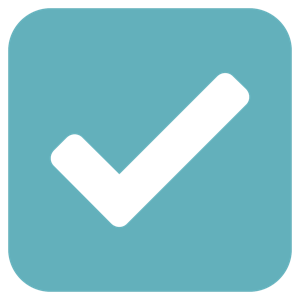 The SWE community is 40,000+ strong and members come from all walks of life.
Take advantage of all the member benefits SWE has to offer:
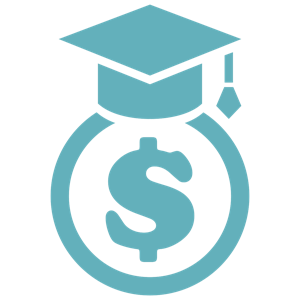 Industry Content in SWE Magazine, 
All Together and SWE’s podcast, Diverse
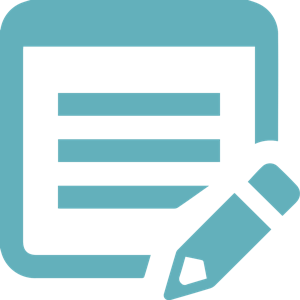 Scholarships
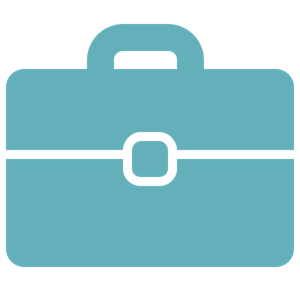 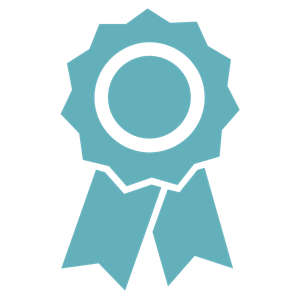 Career Center
Awards and Recognition Programs
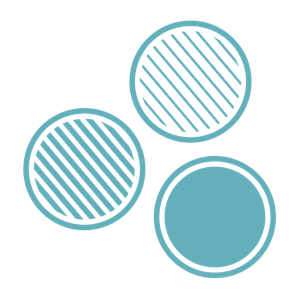 Education & Professional Development
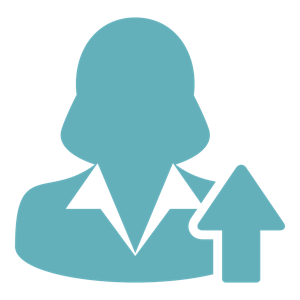 Affinity Groups
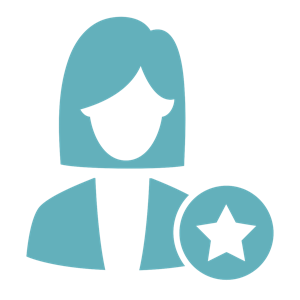 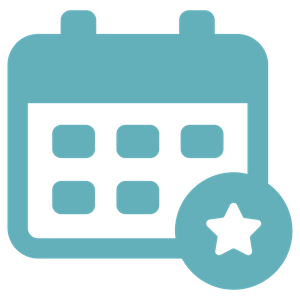 Global & Local Events
Leadership Development
SWE Scholarships
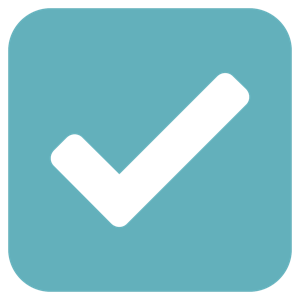 SWE Scholarships provide funding and support to women pursuing engineering.
200+
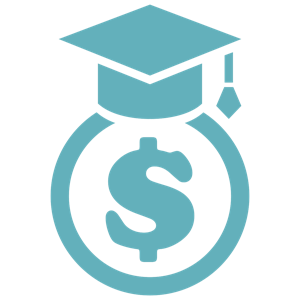 SCHOLARSHIPS
and $830,000+ dispersed in 2018.
VISIT SCHOLARSHIPS.SWE.ORG TO:
Find out if you’re eligible for a SWE scholarship
1
3
Get notified when applications open
4
2
Learn how to apply for a SWE scholarship
View available scholarships
When are scholarship applications open?
Sophomore through Graduate: December 1 - February 15
Incoming Freshman: March 1 - May 1
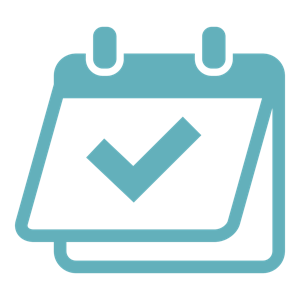 Career Center
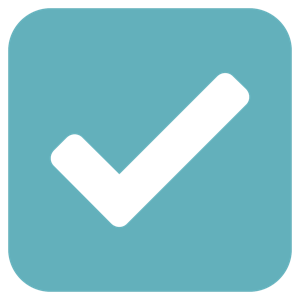 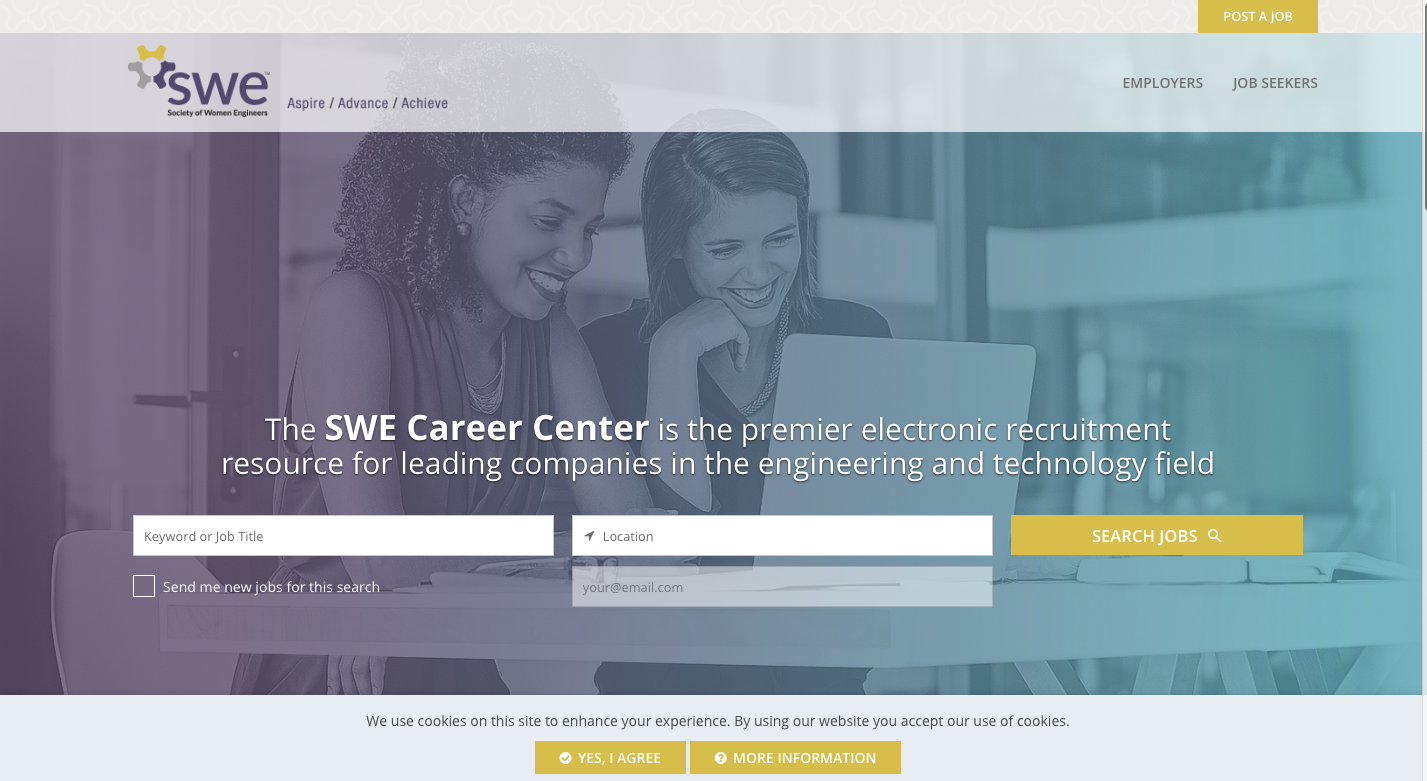 Find your next career opportunity at SWE’s Career Center.
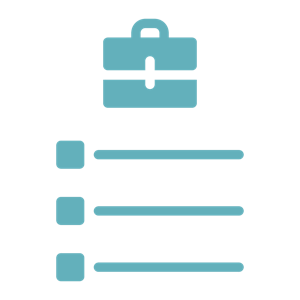 Hundreds of job openings posted each month from some of the largest engineering and technology organizations across the globe. Both internships and full-time employment opportunities are featured.
Browse job openings by engineering discipline, country, state and job function.
careers.swe.org
Education & Professional Development
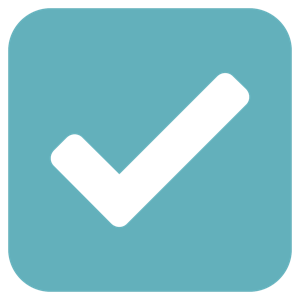 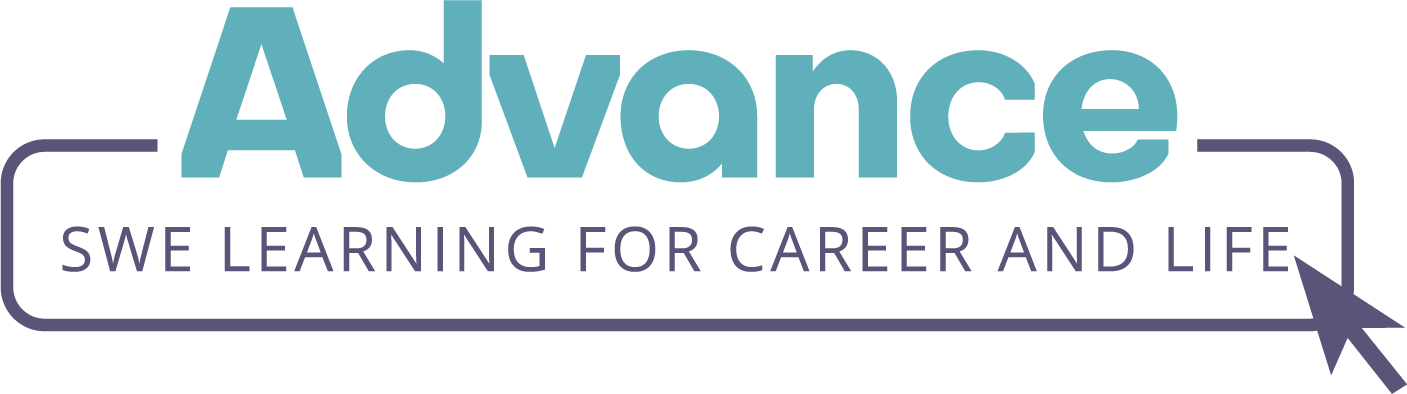 Access hundreds of webinars and e-Learning courses to help you prepare for your first interview, negotiate your first salary, and more!
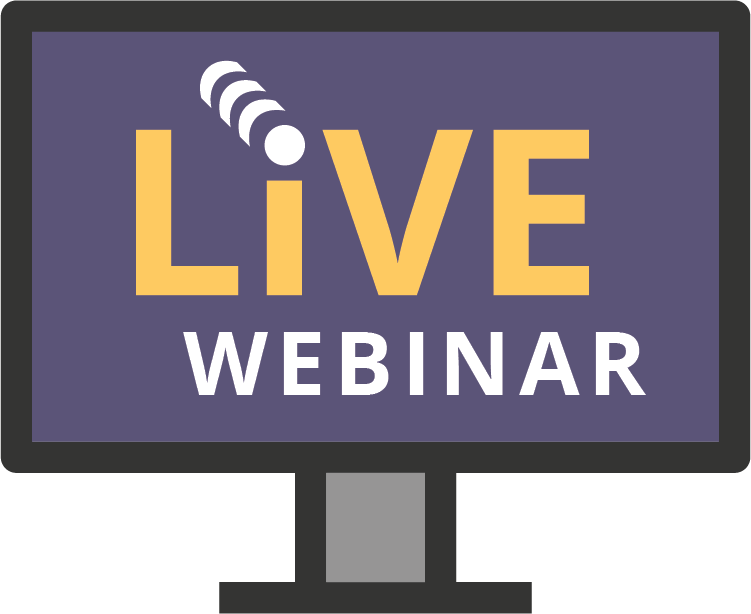 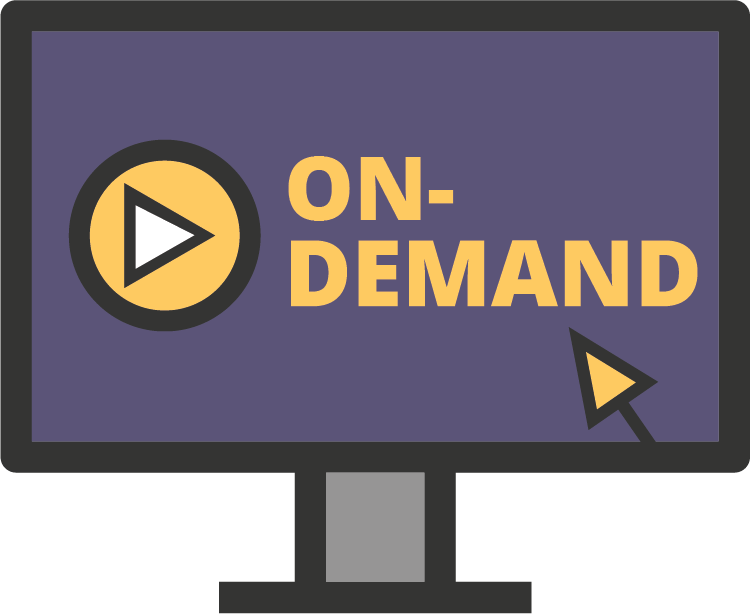 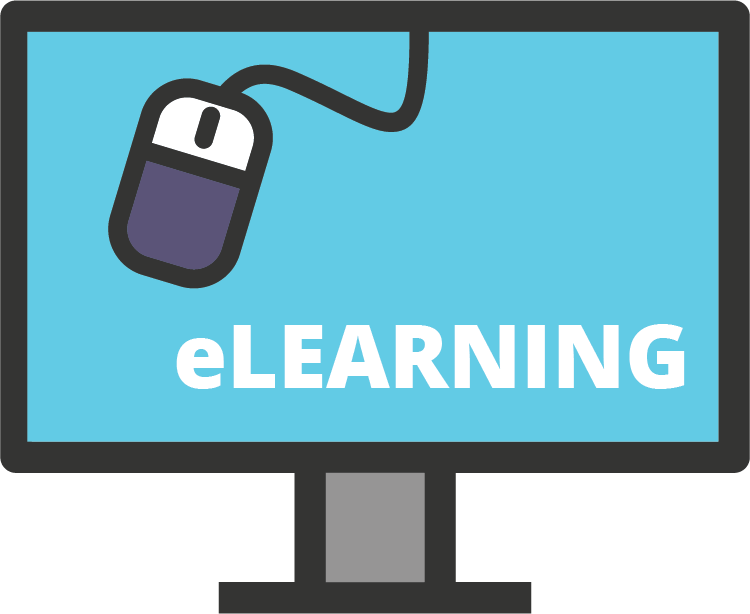 Live Webinars
Interact in real-time with subject matter experts
On-Demand Webinars
Access previously recorded content
e-Learning CoursesInteractive online learning
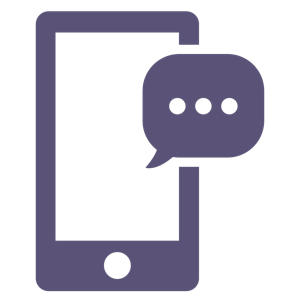 Text SWE Advance to 56512 to receive Advance alerts.
#SWEAdvance | advancelearning.swe.org
Global & Local Events
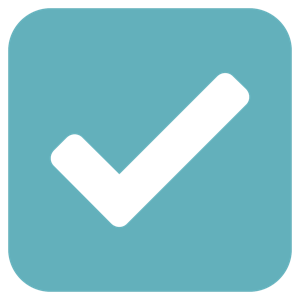 SWE members attend SWE conferences and events to connect with friends, explore the next step in their careers, and advance personally and professionally.
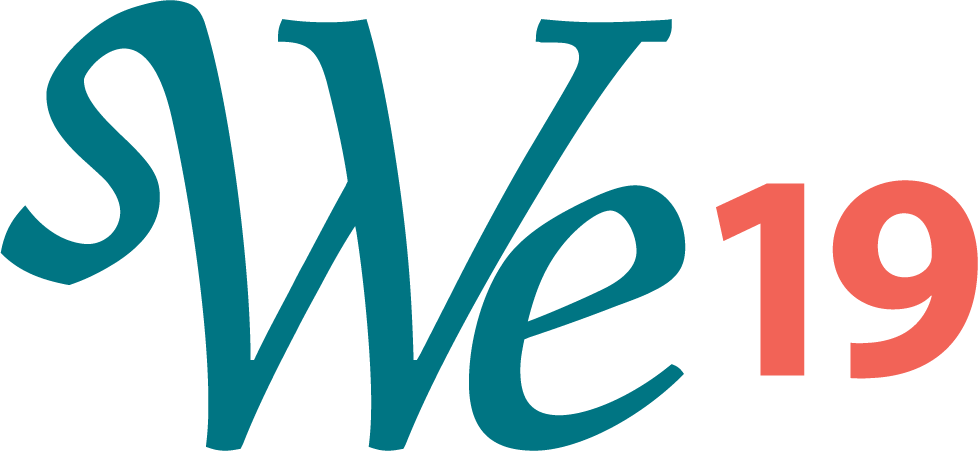 The largest conference and career fair for women in engineering.
More than 300 engineering and technology organizations recruiting for jobs onsite at the Career Fair.
we19.swe.org
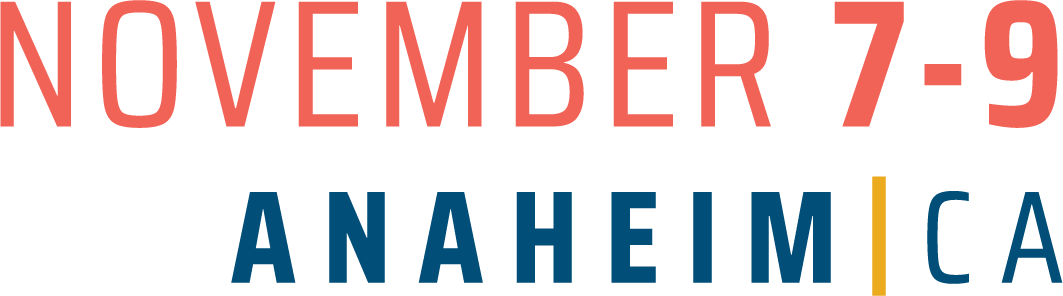 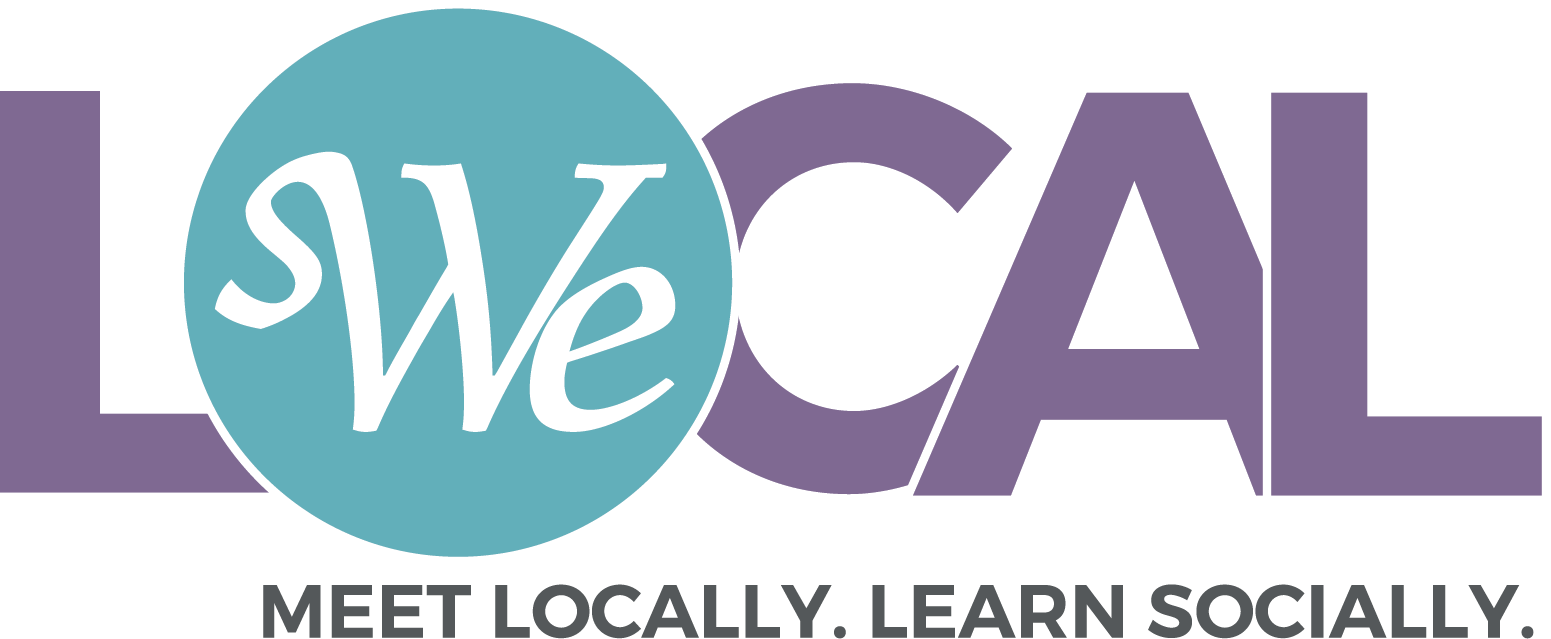 Meet Locally. Learn Socially. at WE Local, a localized version of the SWE Annual Conference. 
welocal.swe.org
Section Events
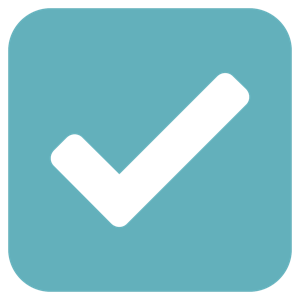 Use this slide to feature information about past or future section events to give members an idea of how they can get more involved.
Award-Winning Content
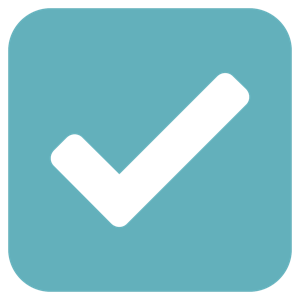 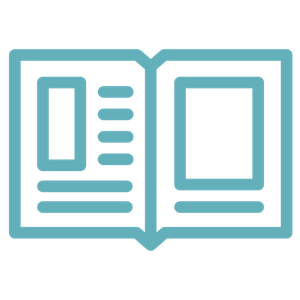 SWE Magazine
Official publication of SWE
Covers the engineering industry and topics of importance to women engineers
Mailed out quarterly and also available online at alltogether.swe.org
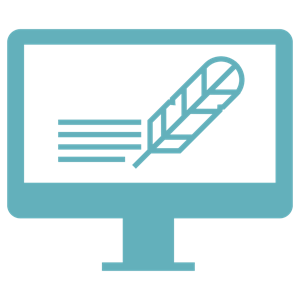 All Together
SWE’s digital news platform
Read stories about women in engineering and Society news
Contribute an article - a great resume builder!
alltogether.swe.org
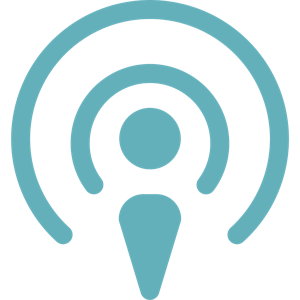 Diverse Podcasts
SWE’s podcast channel
Interviews with influential women in engineering
soundcloud.com/swepodcasts
Follow SWE on social media!
Facebook: @SWEorg 
Twitter: @SWEtalk 
LinkedIn: @Society of Women Engineers
Instagram: @SWEtalk 
Snapchat: SWEorg
Research
Features industry data and original SWE research 
research.swe.org
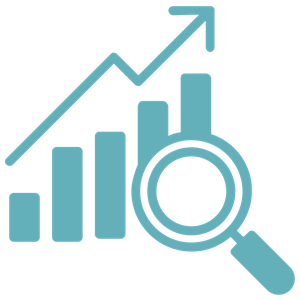 Awards & Recognition Programs
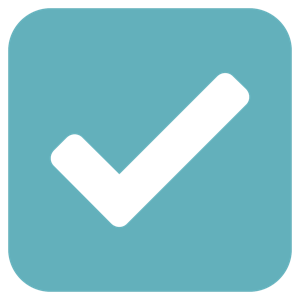 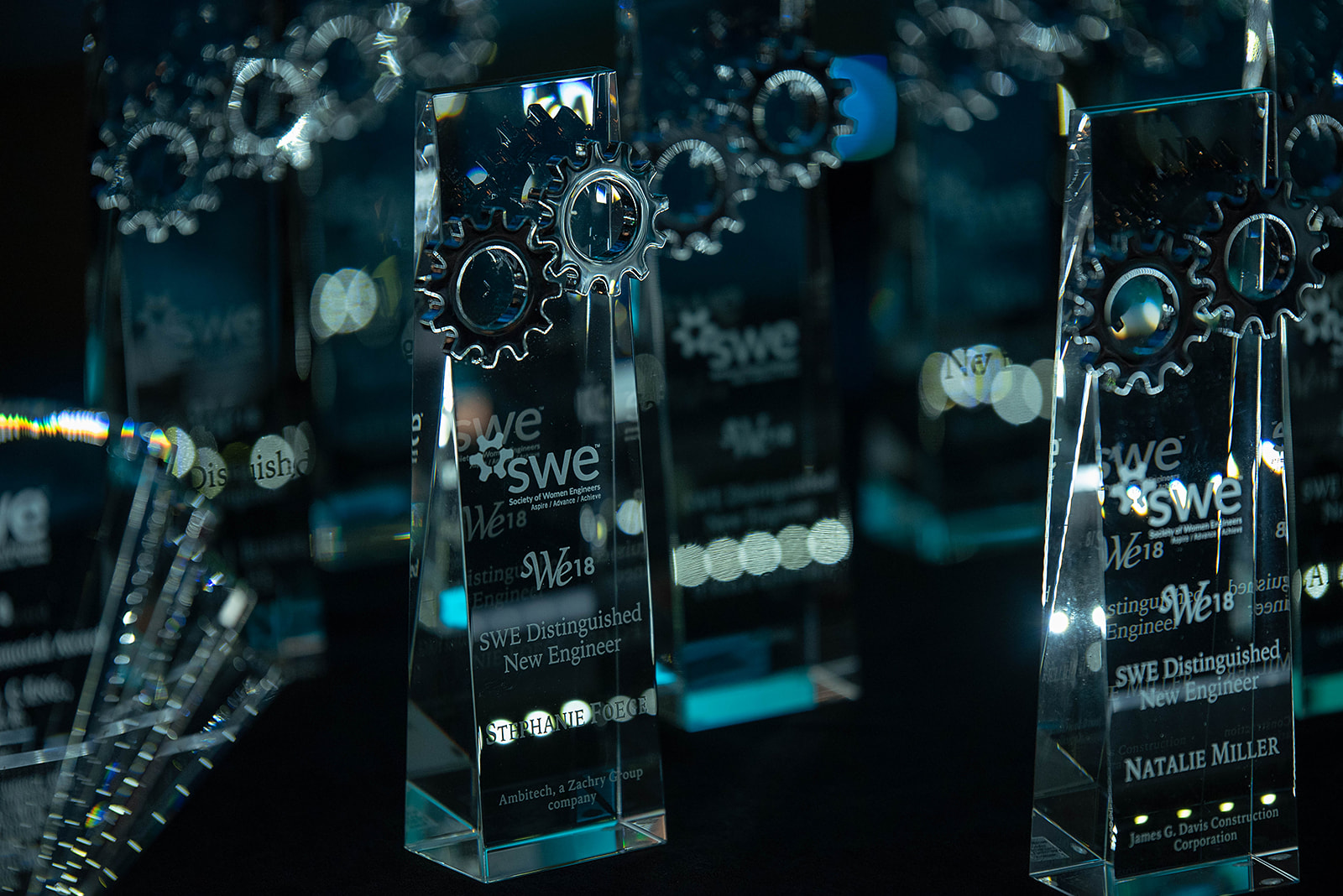 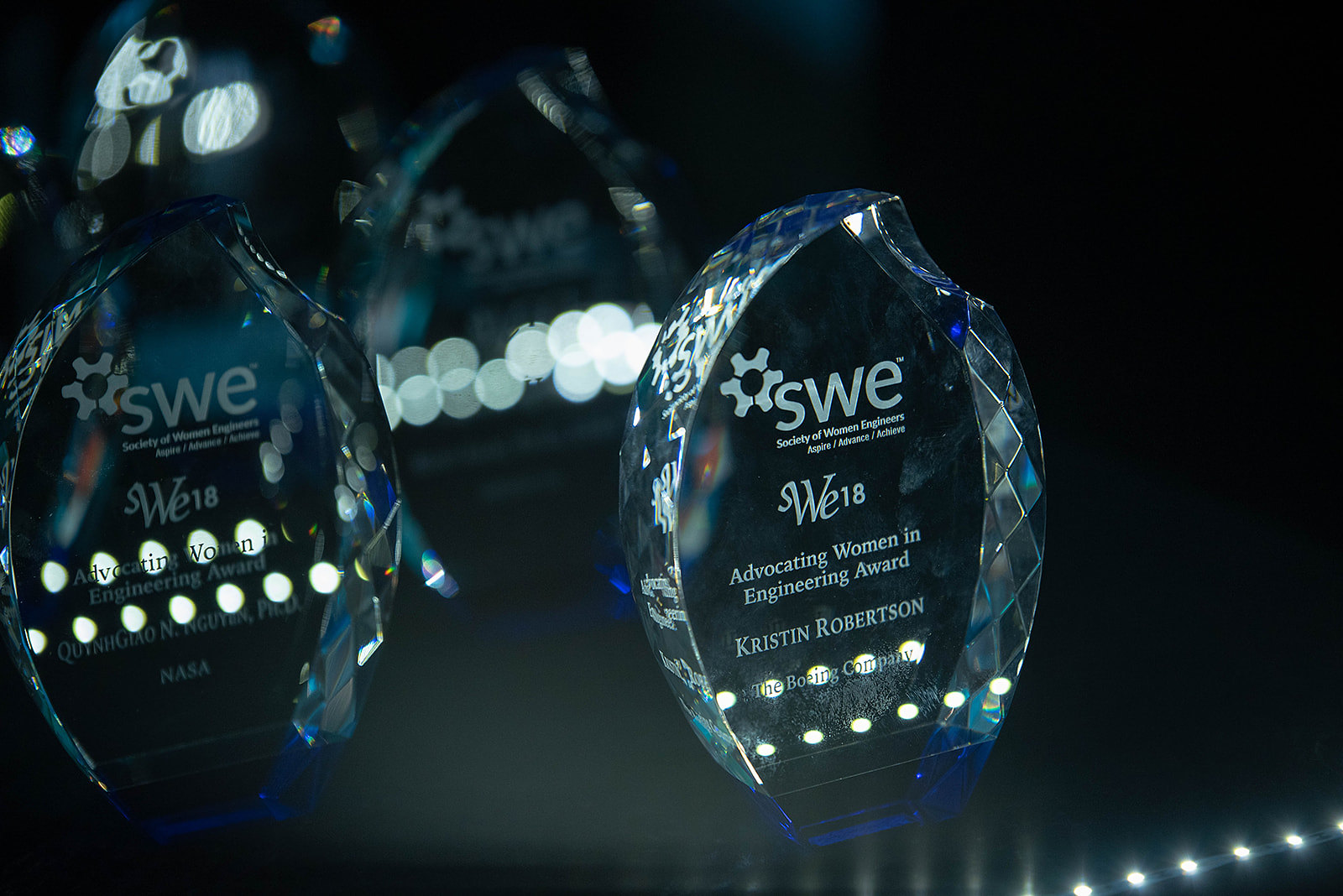 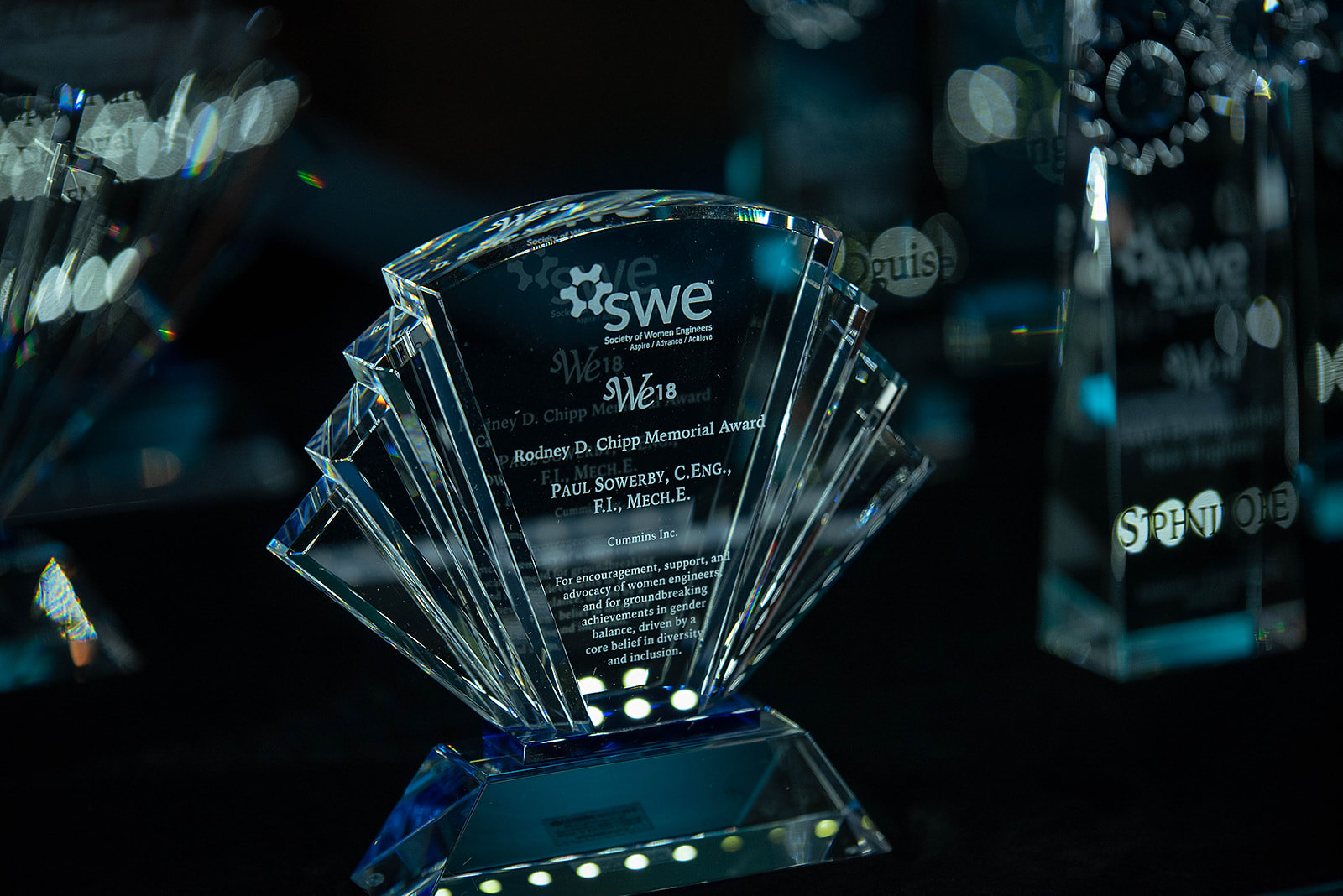 The Society of Women Engineers strives to advance and honor the contributions of women at all stages of their careers as well as recognize the successes of SWE members and individuals who enhance the engineering profession through contributions to industry, education and the community.
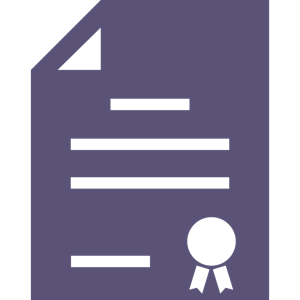 SWE Awards are an excellent resume builder - consider nominating someone for the Outstanding Collegiate Member Award.
Learn more at awards.swe.org
Diversity & Inclusion: SWE Affinity Groups
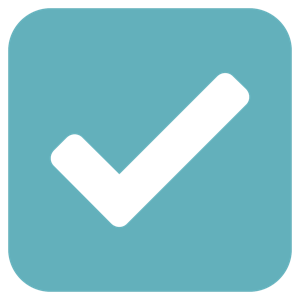 SWE’s Affinity Groups are small communities within the organization where individuals share a common element of diversity and work collaboratively together to celebrate peers from different paths of life.
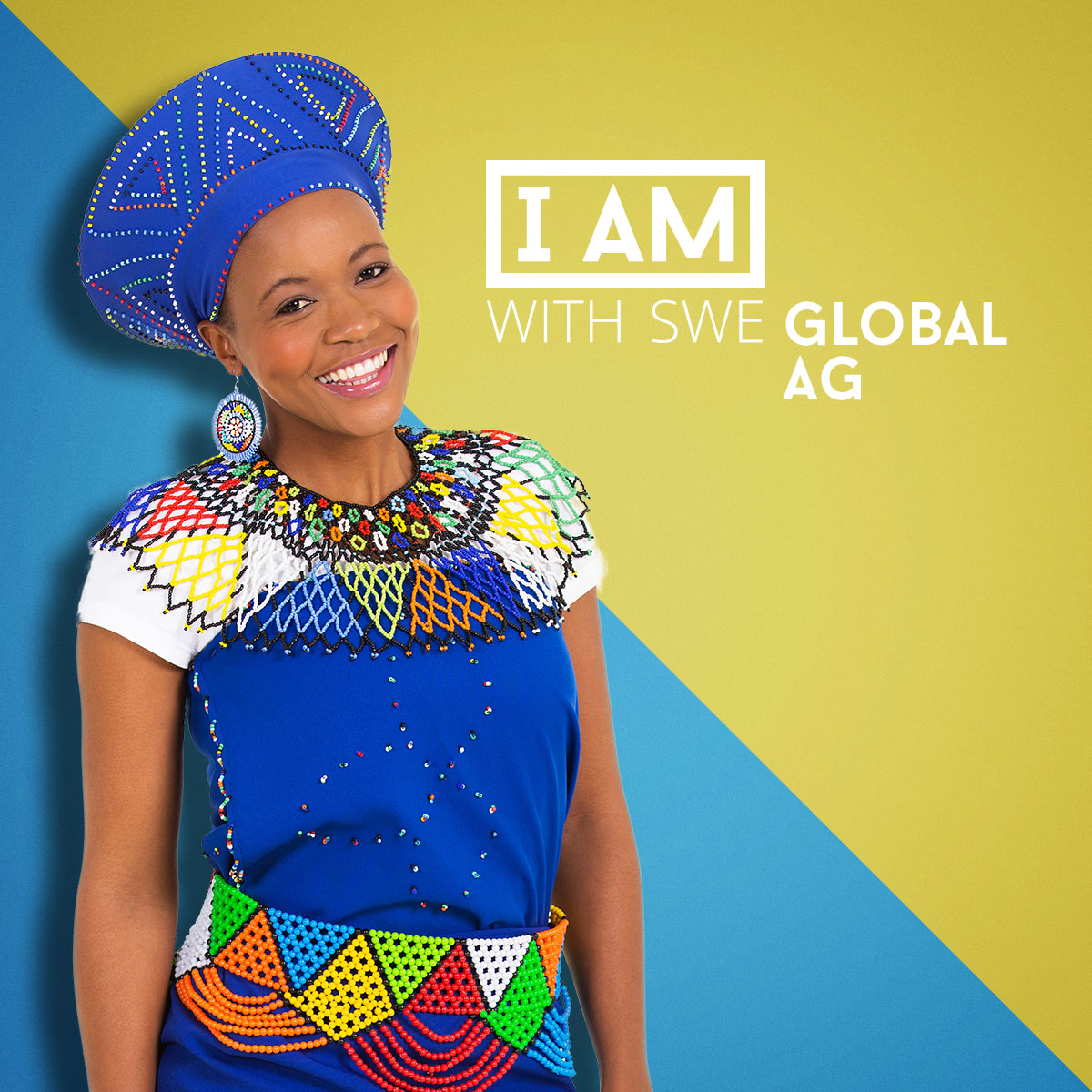 African Americans
Global Women Engineers
Latinos
Small Business Women Engineers
Native Americans
Women in Government
LGBTQ & Allies
Entrepreneurs
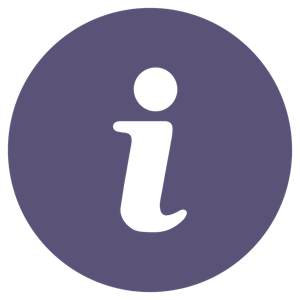 Learn more about each group and request to join a group you identify with here.
Leadership Development
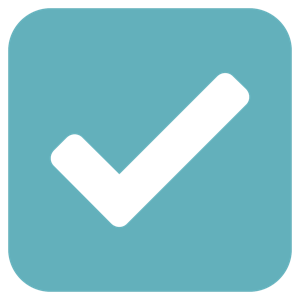 Get involved in your SWE section!
Join the leadership team or volunteer for special events. 
The skills you learn will help you emerge as a leader in your engineering career.
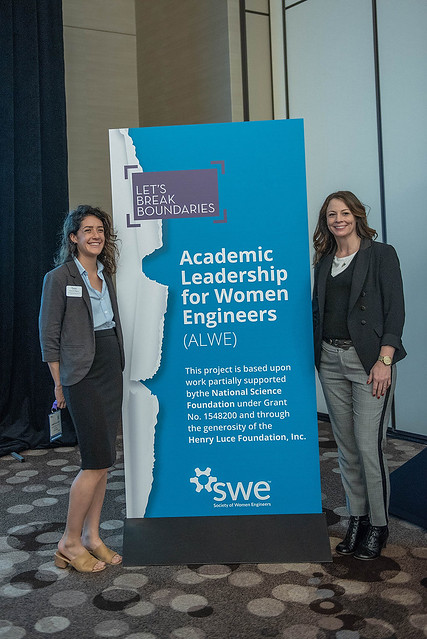 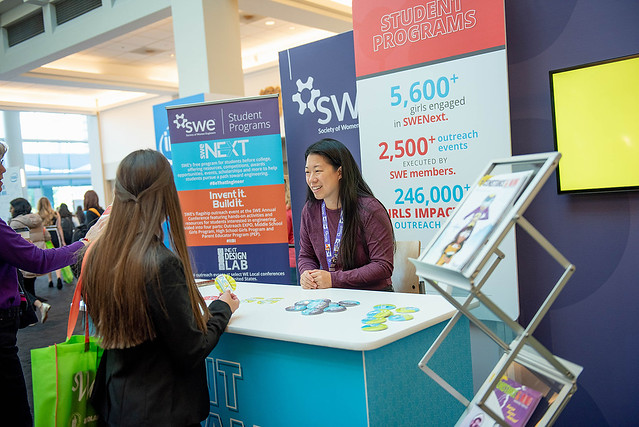 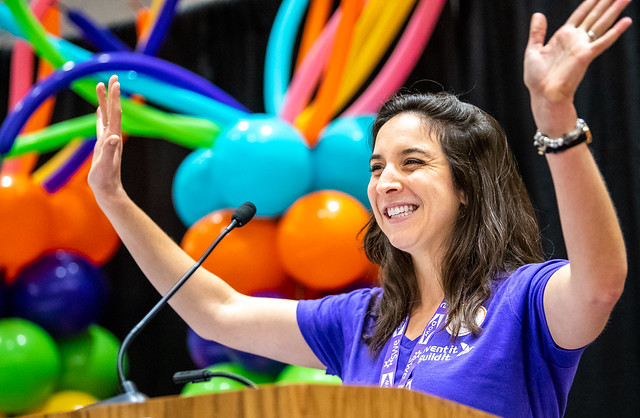 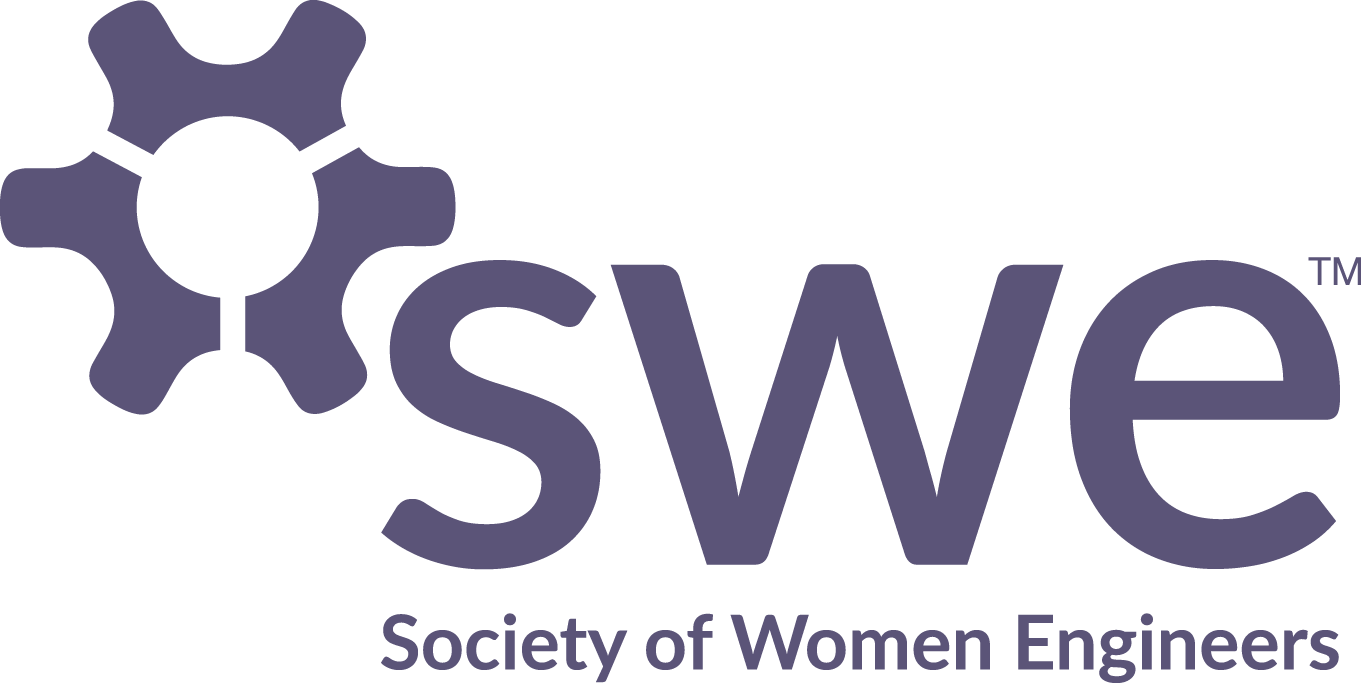 We hope you find all of SWE’s membership benefits useful and join or renew your membership today! If you have any questions about SWE’s member benefits, please do not hesitate to reach out to membership@swe.org.
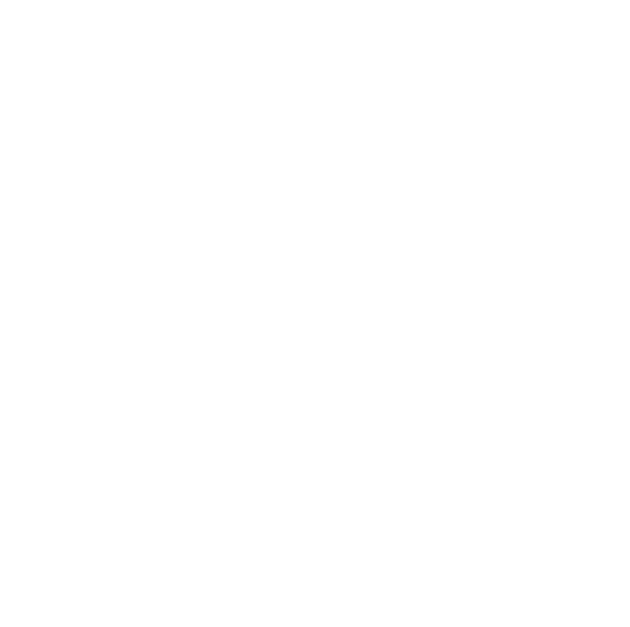 Continue your Journey with SWE. 
Join or Renew today.
membership.swe.org